L. Labarga 20180919
Welcome to
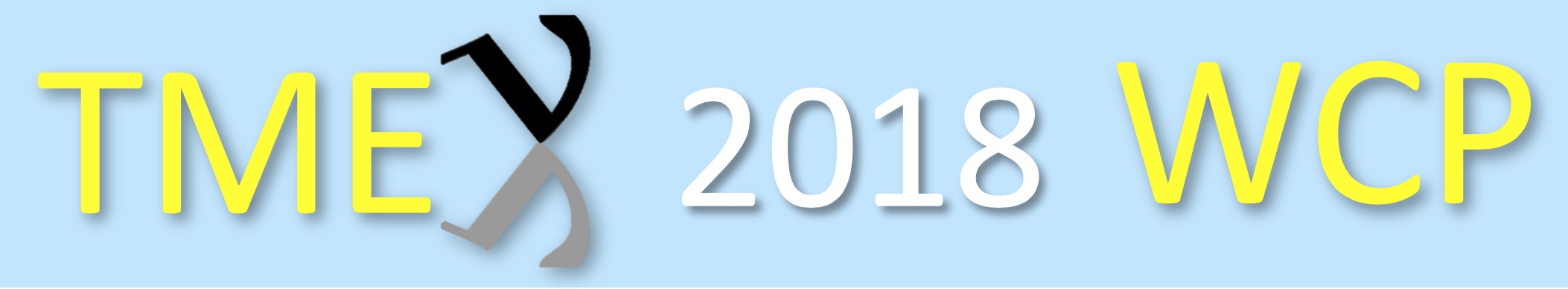 On behalf of
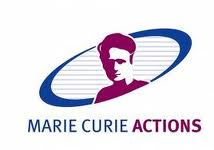 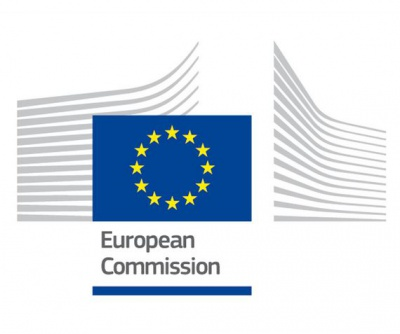 H2020-MSCA-RISE-2014-GA641540, SKPLUS (SK+)
Warsaw University 
of Technology
National Center for Nuclear Research, Warsaw
University Autonoma 
Madrid
ICRR, 
U. Tokyo
This workshop in the context of the EU project:
                      H2020-MSCA-RISE-2014-GA641540, SKPLUS
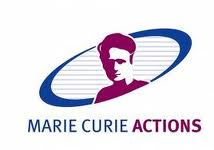 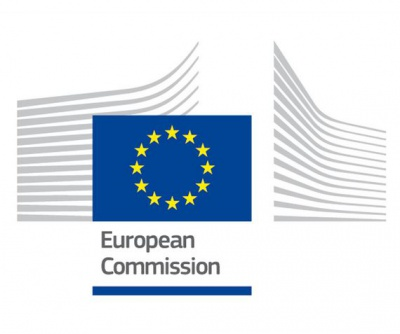 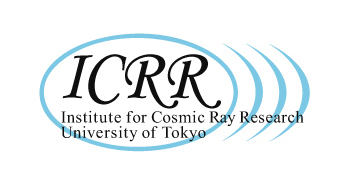 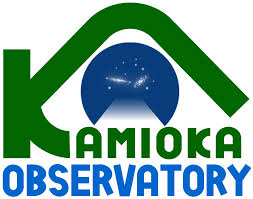 UAM: U. Autonoma Madrid, Spain [Coordinator]
NCBJ: Narodowe Centrum Badan Jadrowych, Poland
           National Center for Nuclear Research
WUT: Politechnika Warszawa, Poland
           Warsaw University of Technology 


ICRR, U. Tokyo  [Third Country Partner, host of Secondments]
Funds for travelling/stays and basic research expenses
As part of the SKPLUS project we propossed organizing this workshop (a extract from the project’s proposal follows) :
… European Workshop on “Water Cherenkov Precision Detectors for Neutrino and Nucleon Decay Physics”In order to maximize research exchange and transfer of knowledge among participants, we will organize a European Workshop on Water Cherenkov Precision Detectors for Neutrino and Nucleon Decay Physics in Poland or in Spain. This activity, in addition, will be an excellent forum for education, training and exchange of young European scientists.
Here we are: I whish all of us a wonderful meeting !
Thank you for being here!